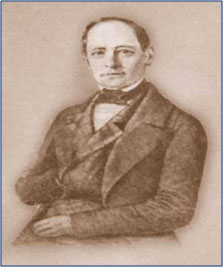 «Л.Ф. Магницкий -  первый  учитель математики  и  морских наук в России»
Автор: Зубкова Кристина Олеговна, 9 класс, 
МОУ Славнинская СОШ, Торжокский район, Тверская обл.
 
Руководитель: Черникова Вера Михайловна 
(учитель математики)
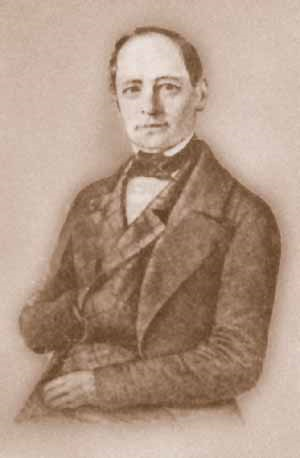 Леонтий Филиппович Магницкий
Родился 19 июня 1669 г.
Озеро Селигер
Московский Иосифо-Волоколамский монастырь
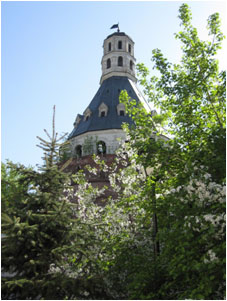 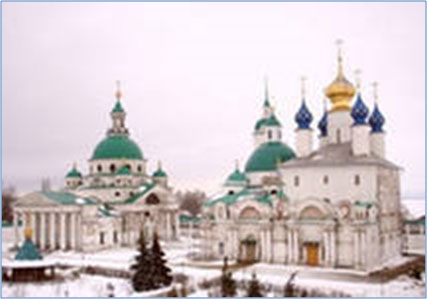 Симонов монастырь. Москва
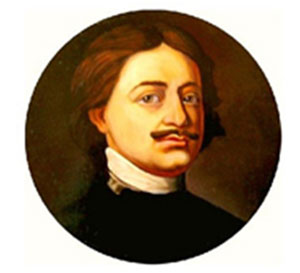 Пётр I
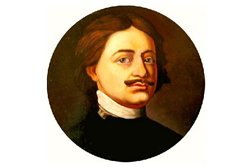 Школа «Математических и навигацких, то есть мореходных хитростно наук учения»
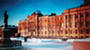 Пётр I
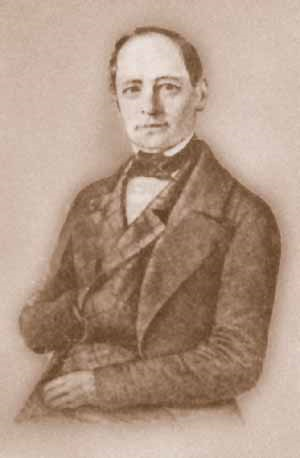 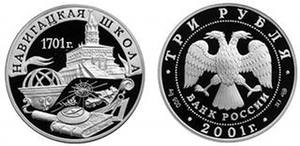 Л.Ф. Магницкий
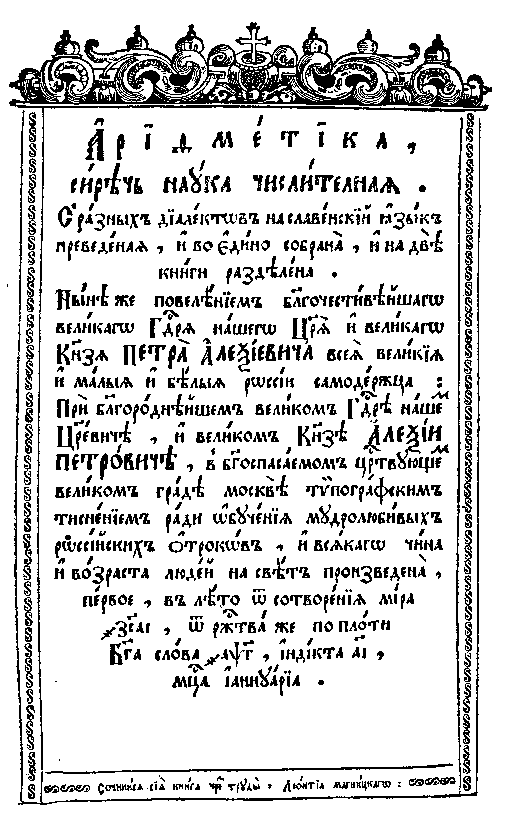 Заглавный лист из “Арифметики” Магницкого
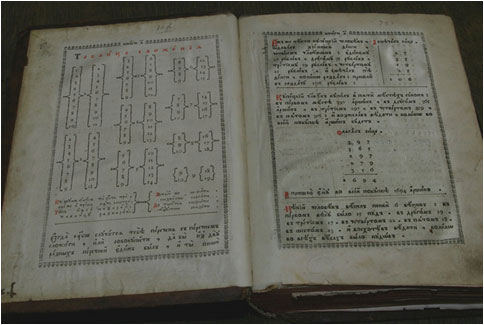 Страницы учебника «Арифметика, сиречь наука числительная и т. д.»
Михаил Васильевич Ломоносов
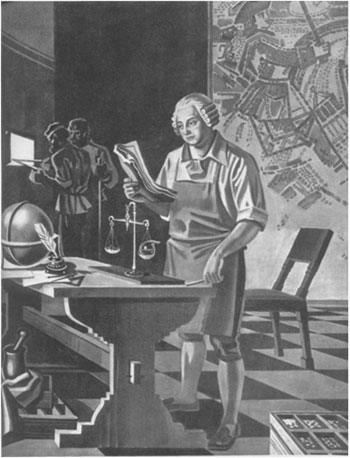 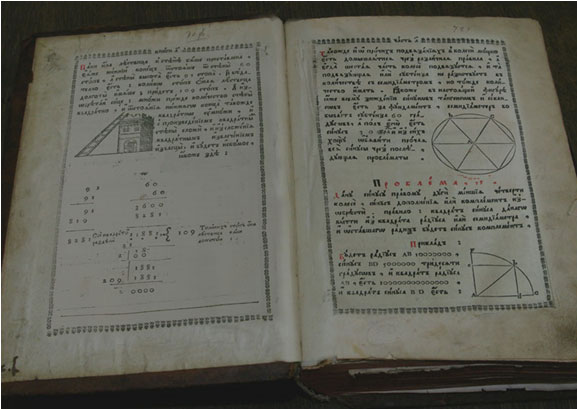 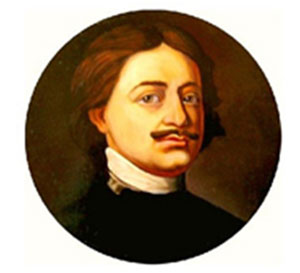 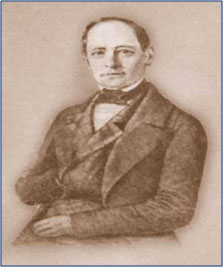 Пётр I
Л.Ф. Магницкий
Федор Алексеев. Лубянка. Слева Церковь Гребневской Божьей матери, рядом с которой был похоронен Л.Ф. Магницкий
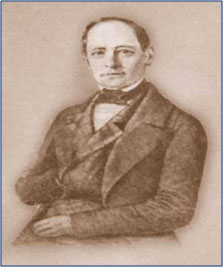 Л.Ф. Магницкий
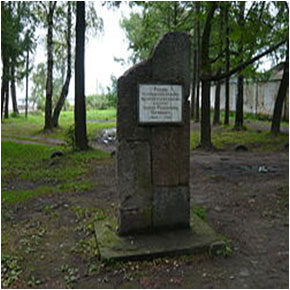 Памятный знак в честь Леонтия Филипповича Магницкого, установленный на месте расположения бывшей Патриаршей слободы в городе Осташкове.
Нилово-Столобенская пустынь